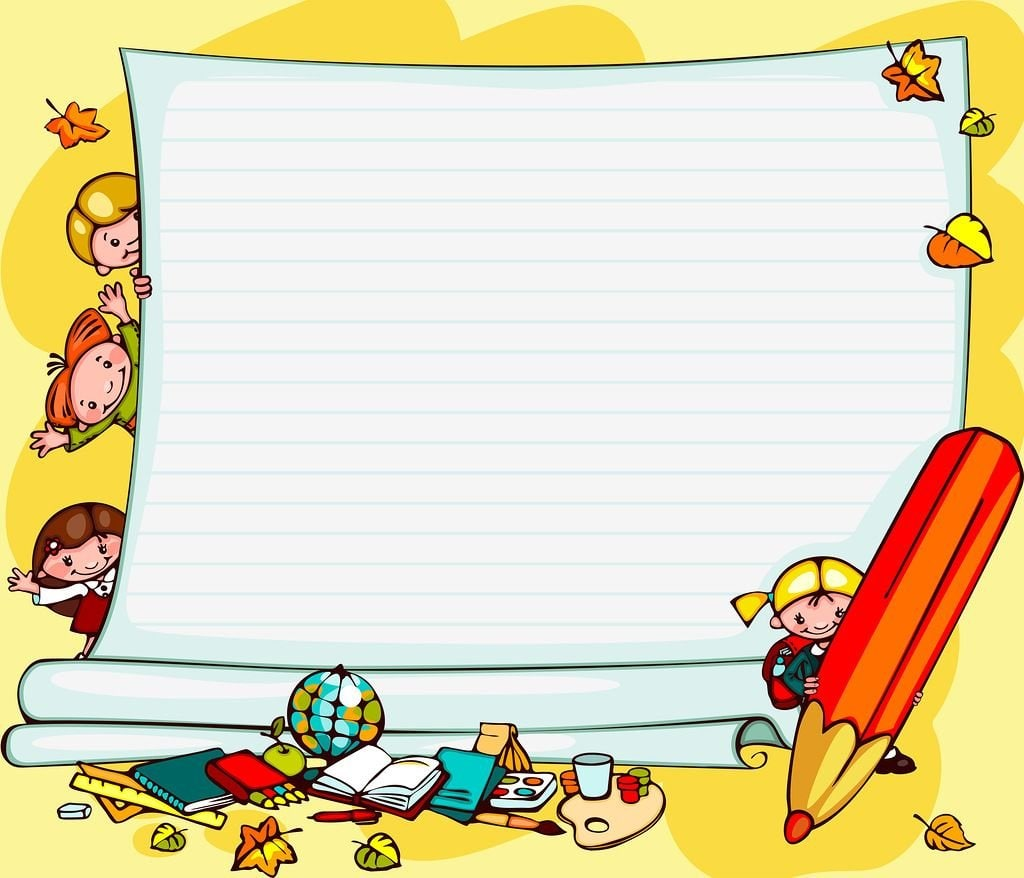 Ona tili va o‘qish savodxonligi
2-sinf
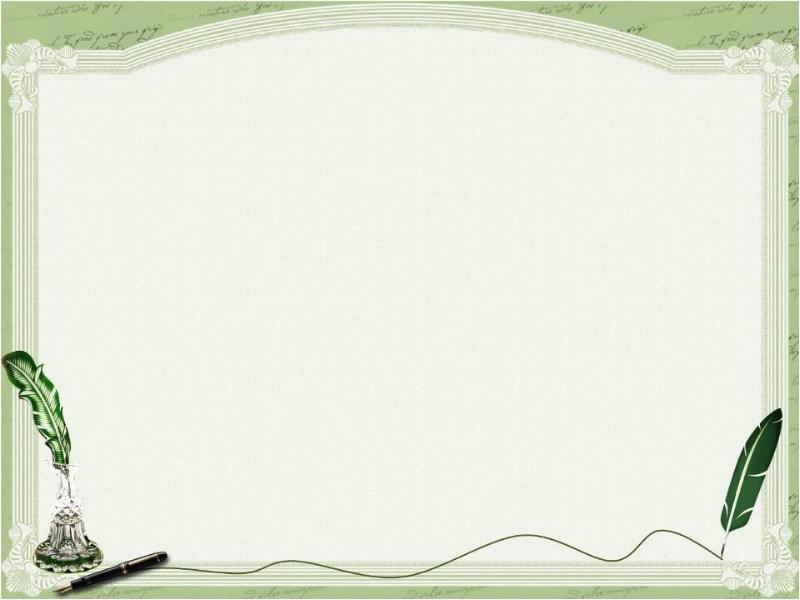 Mavzu:
9-BO‘LIM
Yozuvni kim ixtiro qilgan?
Yozuvning paydo bo‘lishi
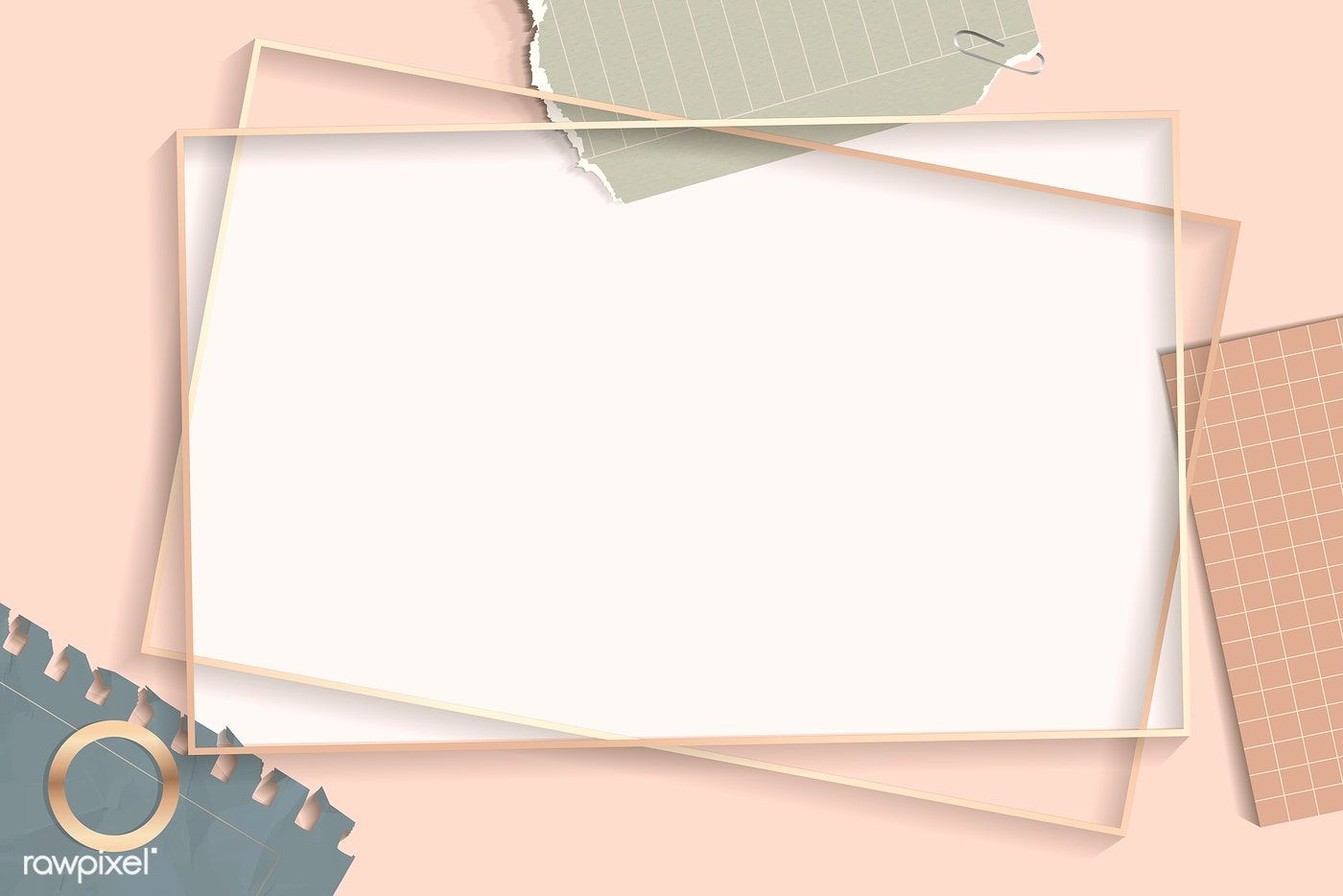 1. “Buyumli yozuv” deganda nimani tushundingiz?

Biror so‘zni ifodalash uchun buyumlardan foydalanishgan.
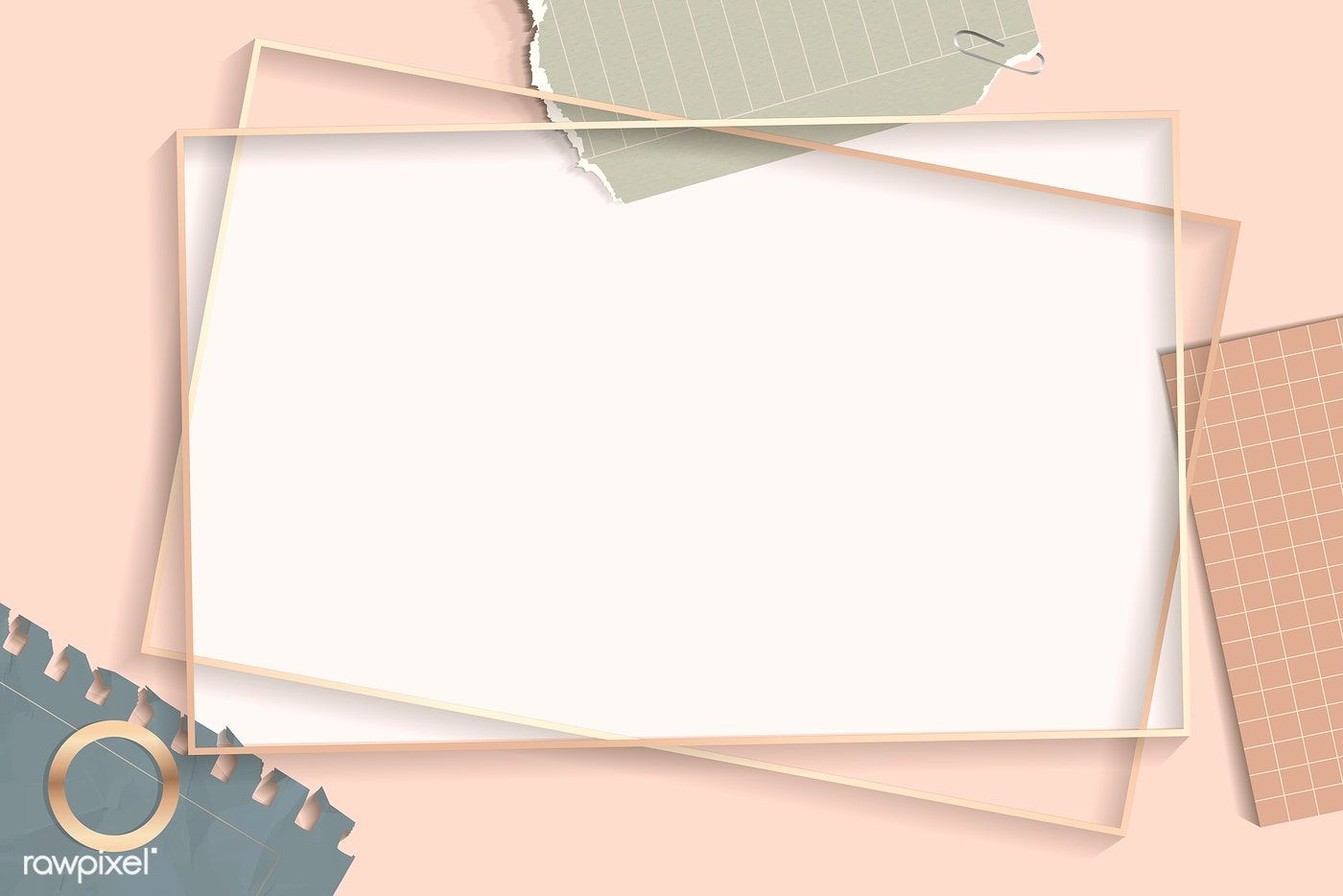 2. Dastlabki yozuvlar qanday bo‘lgan?

Dastlabki yozuvlar rasmli edi.
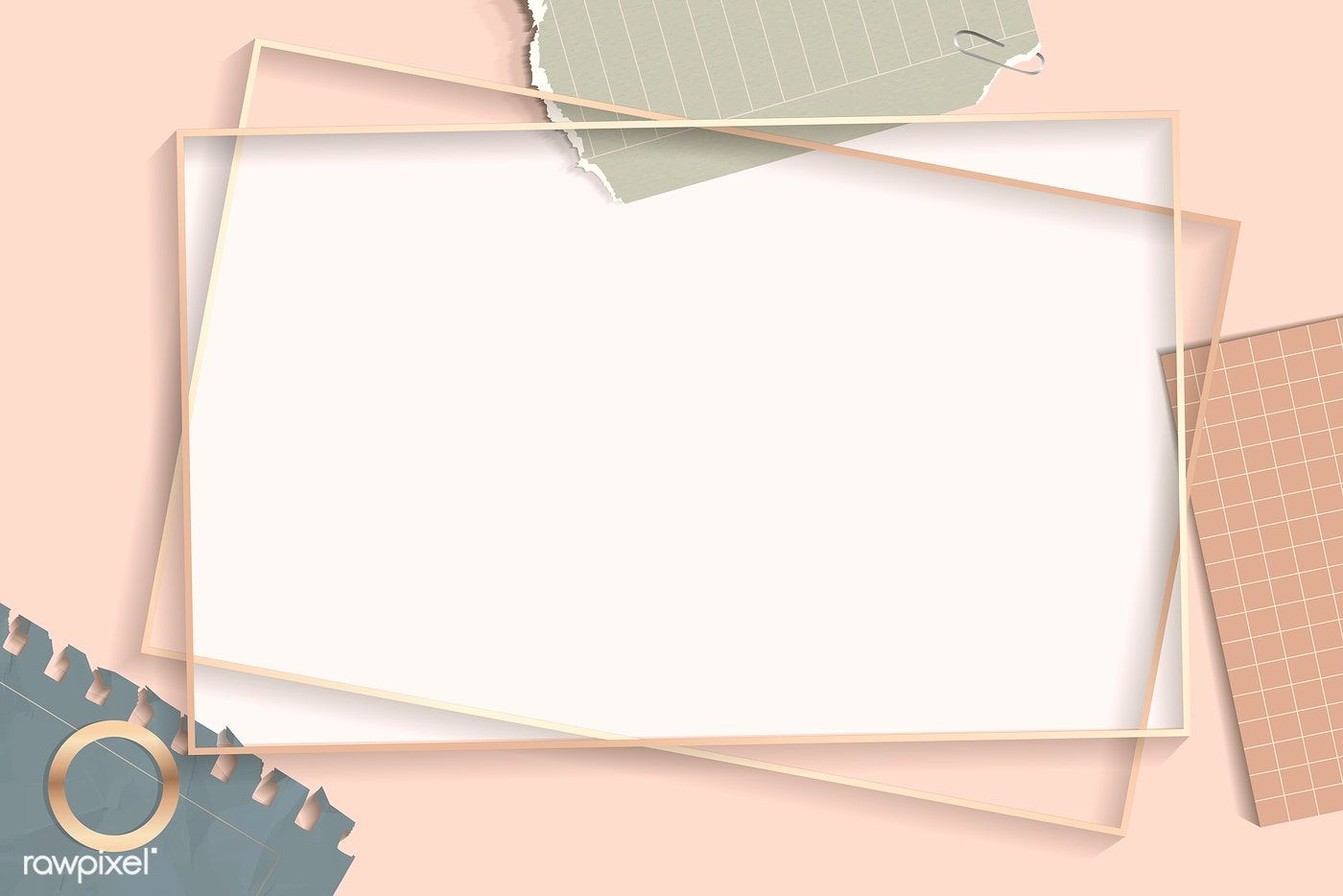 3. Iyeroglifning oddiy harflardan farqi nimada? 

Har bir so‘z biror shakl bilan ifodalangan.
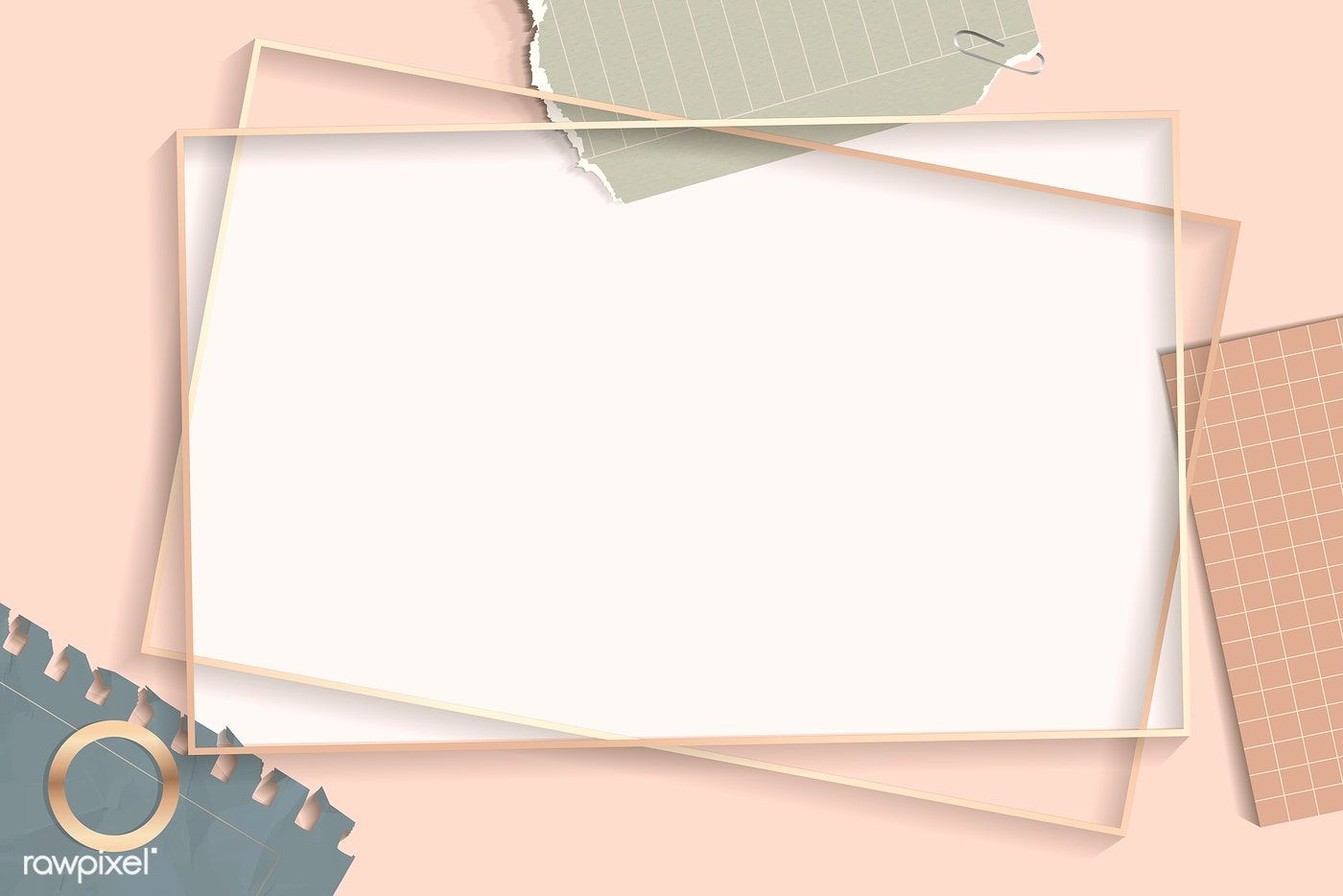 4. Finikiy alifbosi qanday alifbo edi?

Ilk harfli alifbo
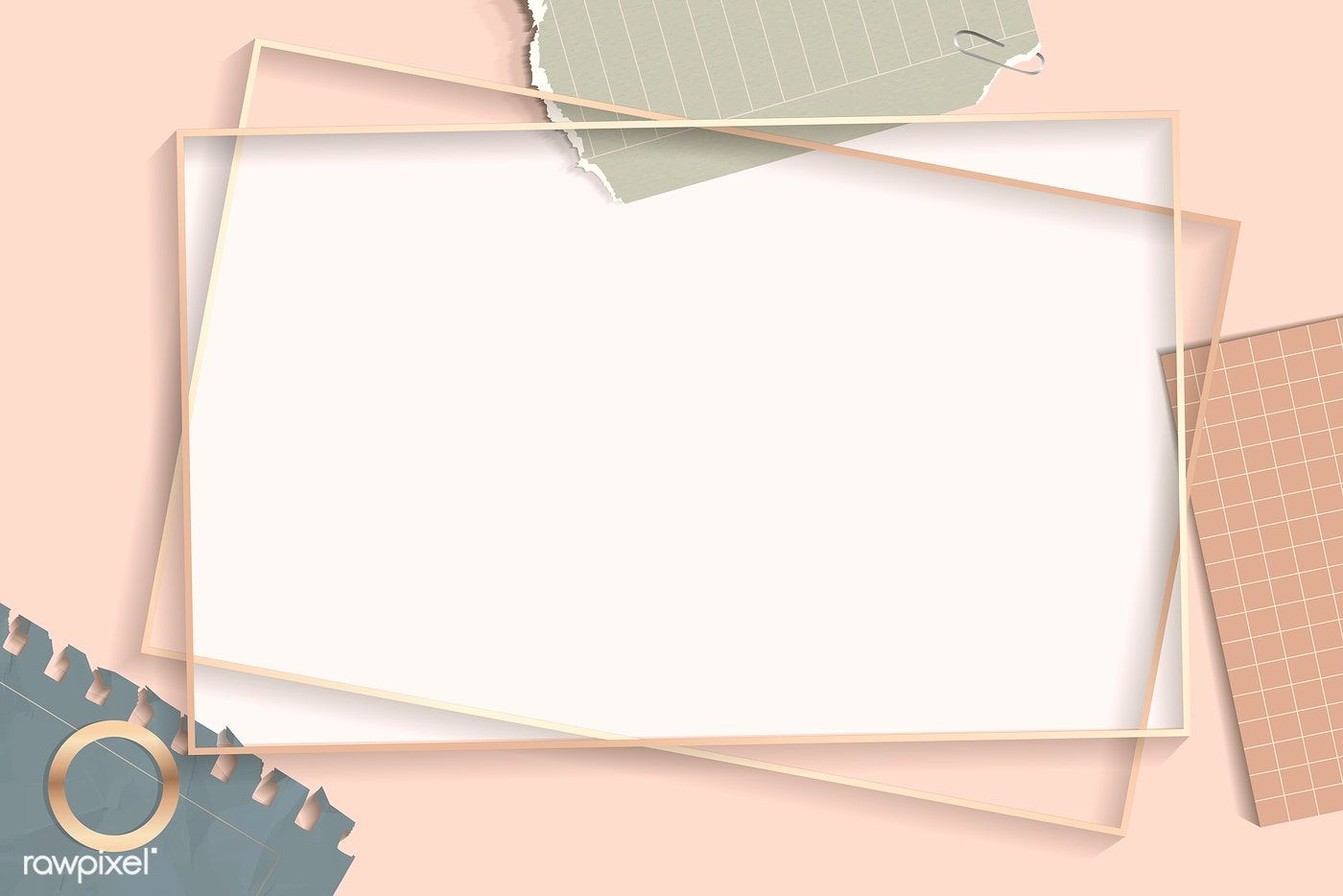 5. Tovush va harfning farqini tushuntira olasizmi?

Tovushlarni aytamiz va eshitamiz, harflarni ko‘ramiz va yozamiz.
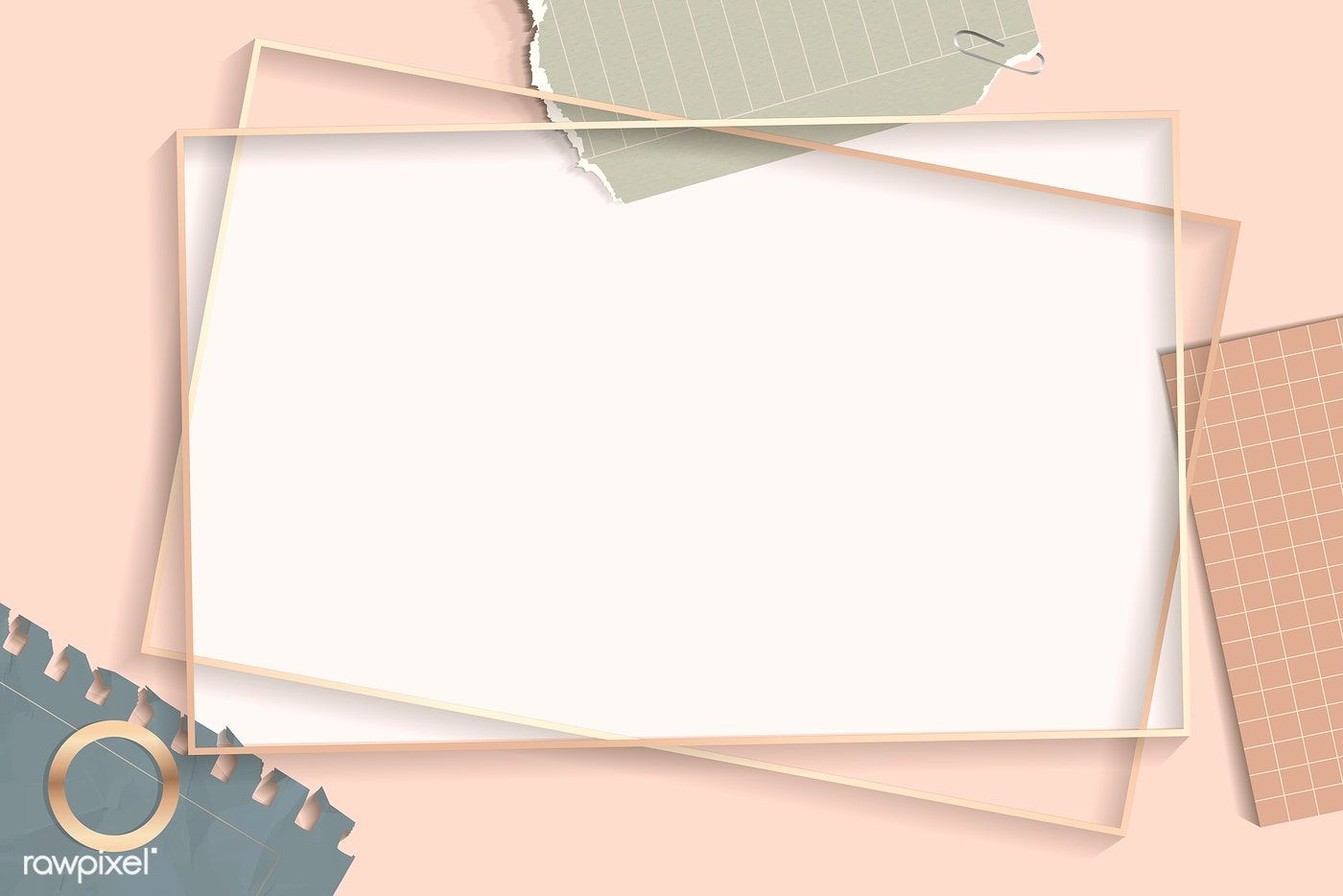 6. Sizningcha, lotin alifbosidagi qaysi harflar finikiyalifbosidan olingan bo‘lishi mumkin?

K, L, M
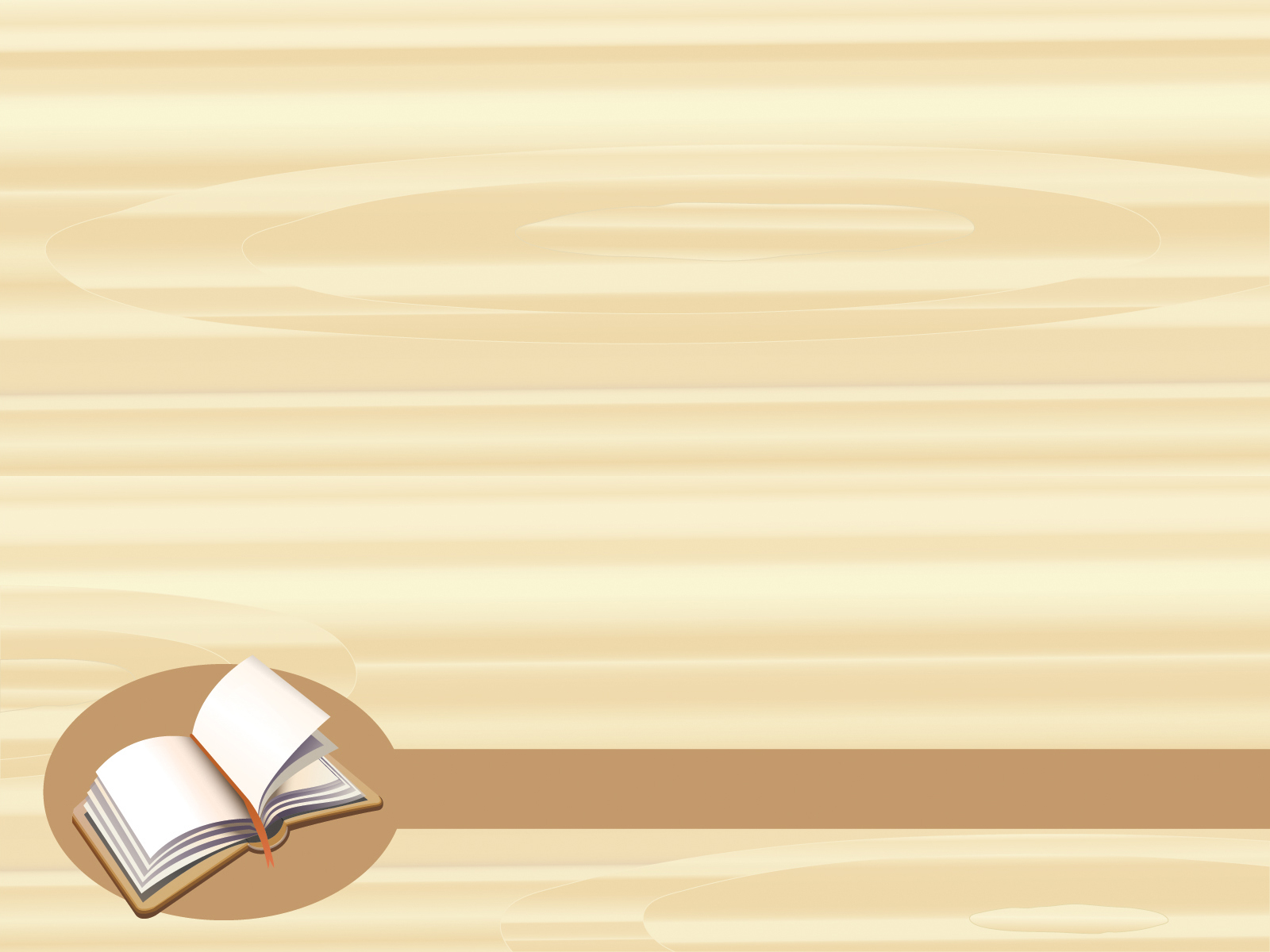 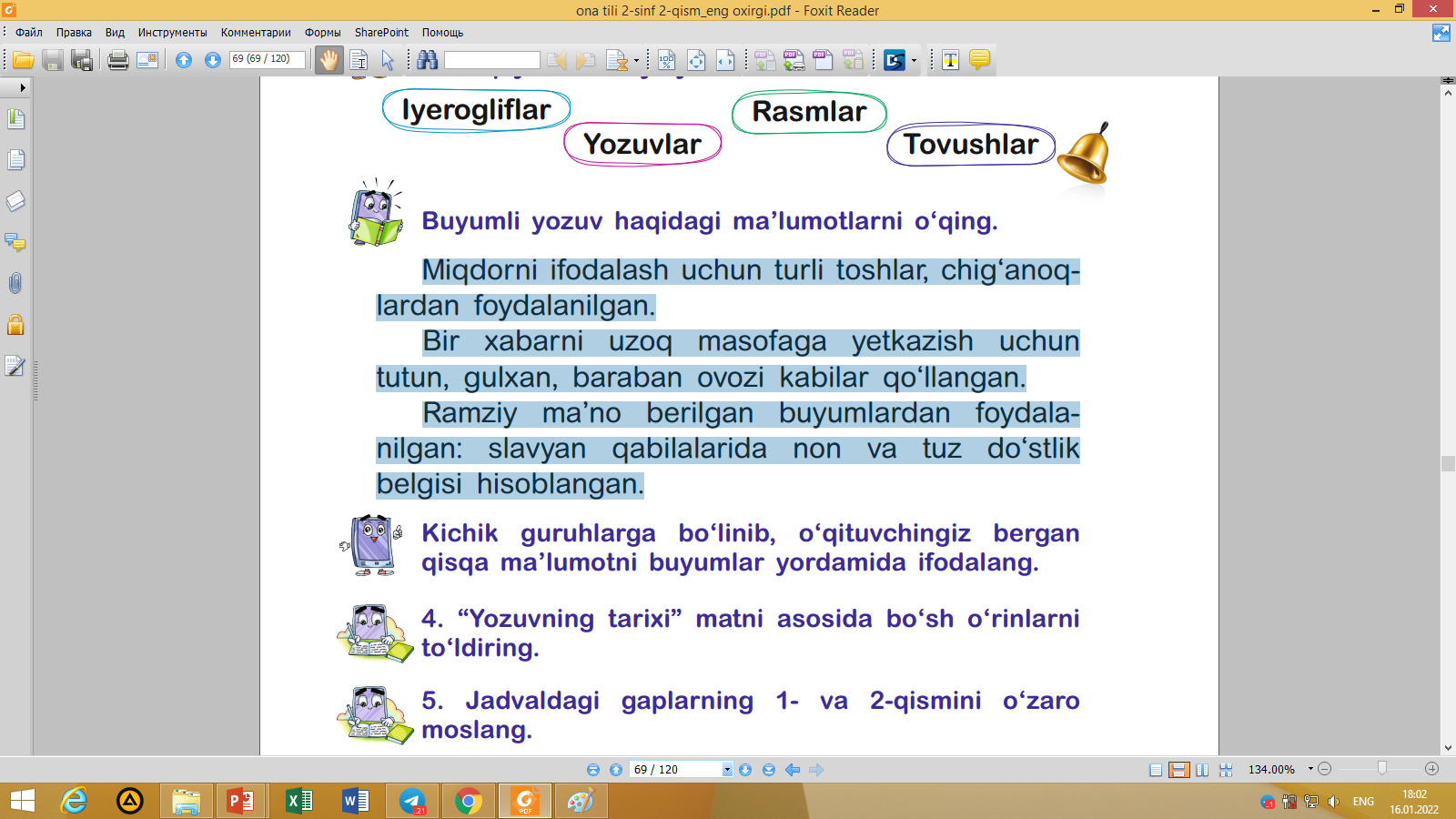 Miqdorni ifodalash uchun turli toshlar, chig‘anoqlardan foydalanilgan. 
	Bir xabarni uzoq masofaga yetkazish uchun tutun, gulxan, baraban ovozi kabilar qo‘llangan. 
	Ramziy ma’no berilgan buyumlardan foydalanilgan: slavyan qabilalarida non va tuz do‘stlik belgisi hisoblangan.
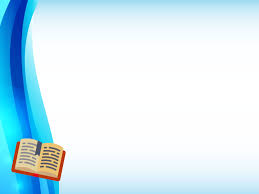 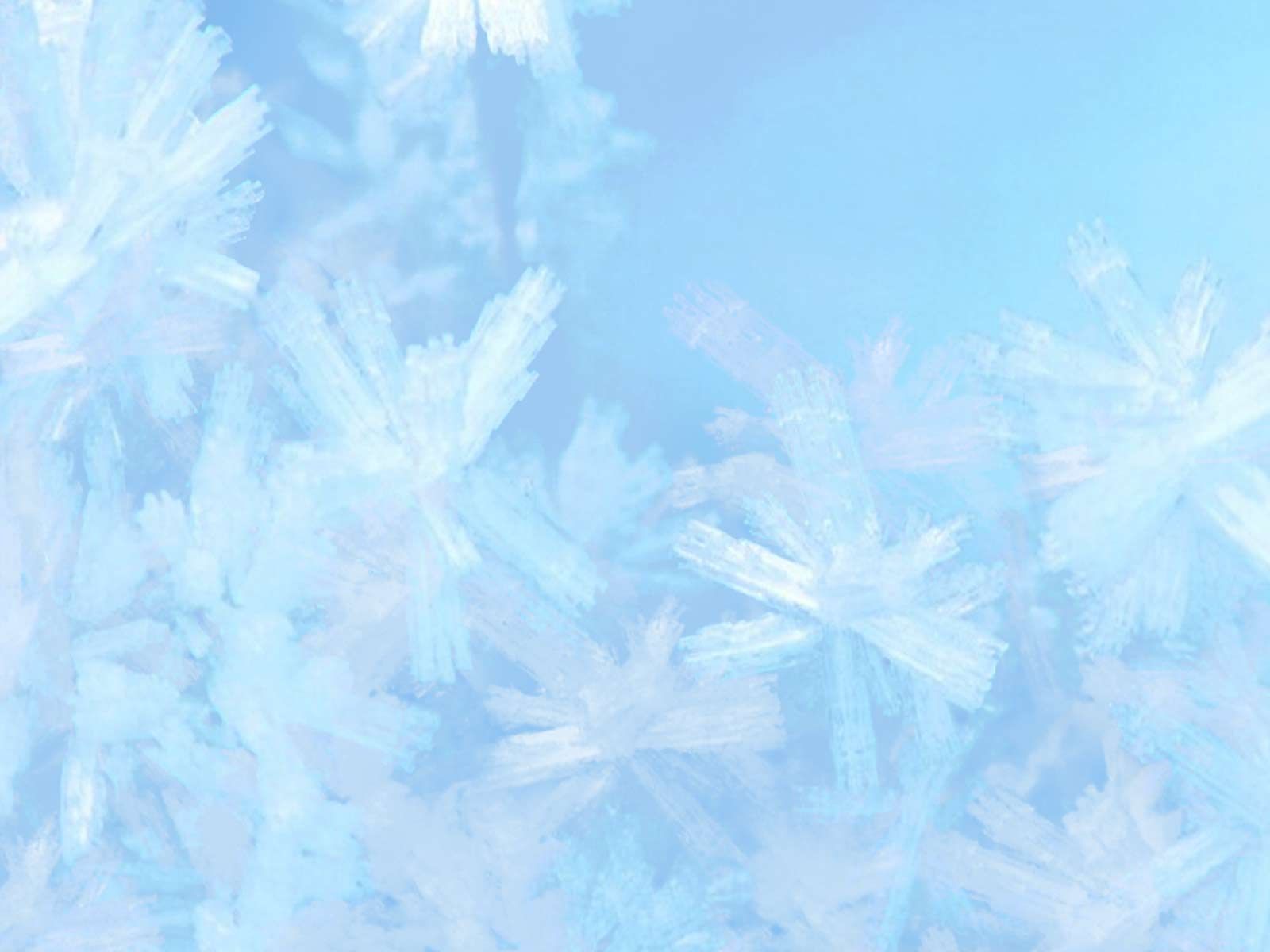 1. Qadimda, hali yozuv ixtiro qilinmagan vaqtlarda odamlar “_____________” dan foydalanishgan.
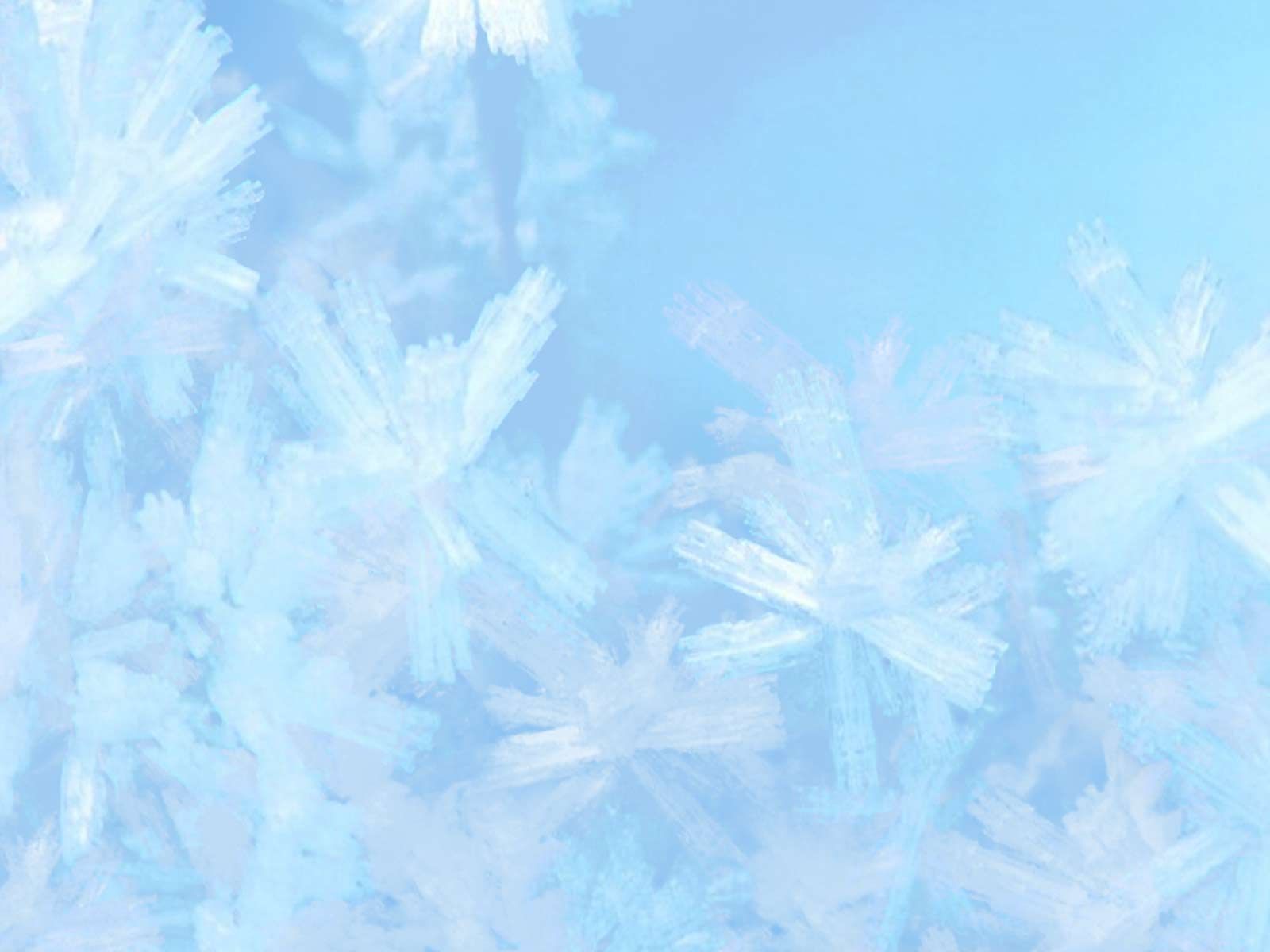 1. Qadimda, hali yozuv ixtiro qilinmagan vaqtlarda odamlar “Buyumli yozuv” dan foydalanishgan.
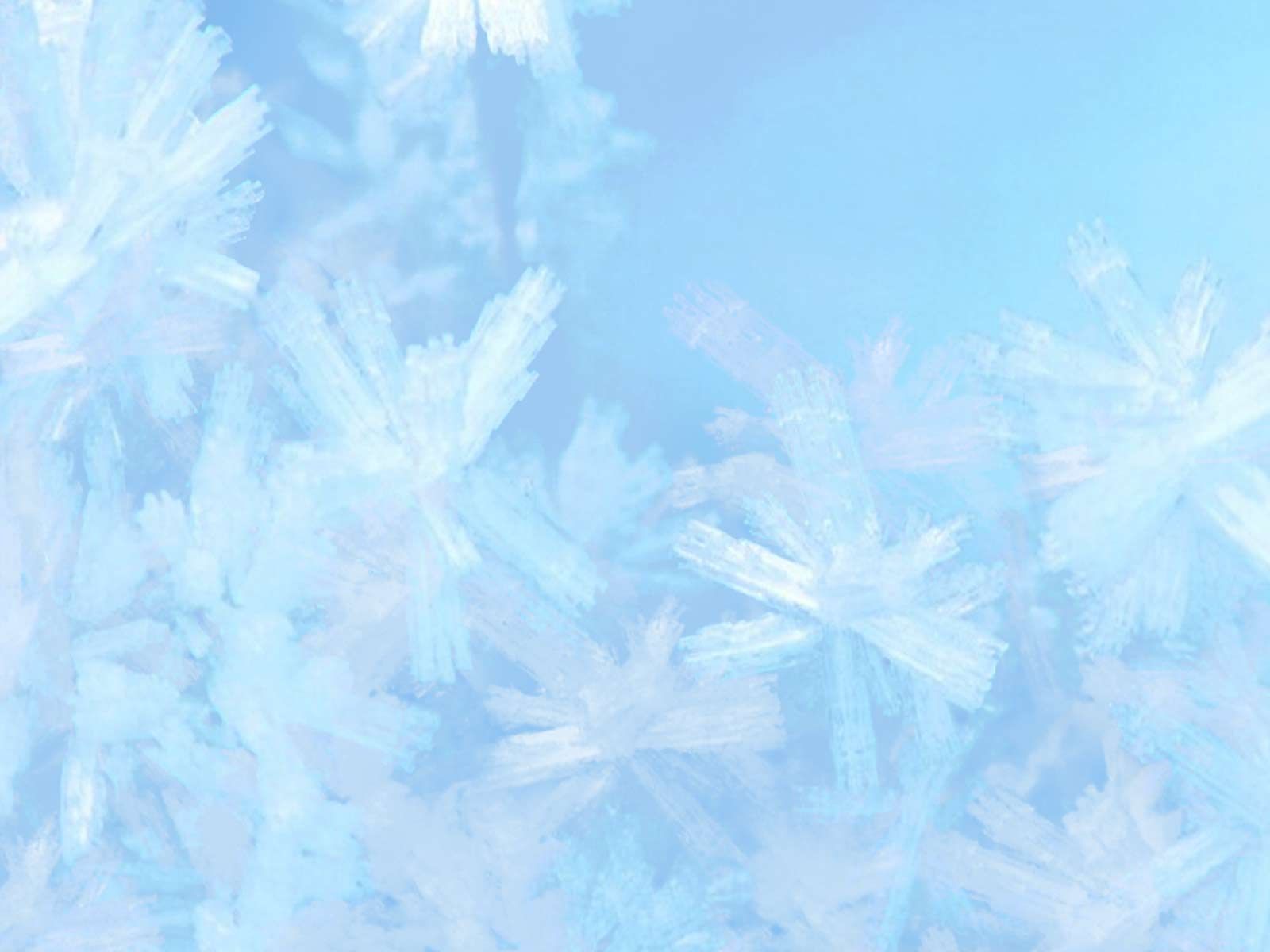 2. Yozuvni 10 ming yillar oldin hozirgi _________ davlati hududida yashagan odamlar ixtiro qilgan.
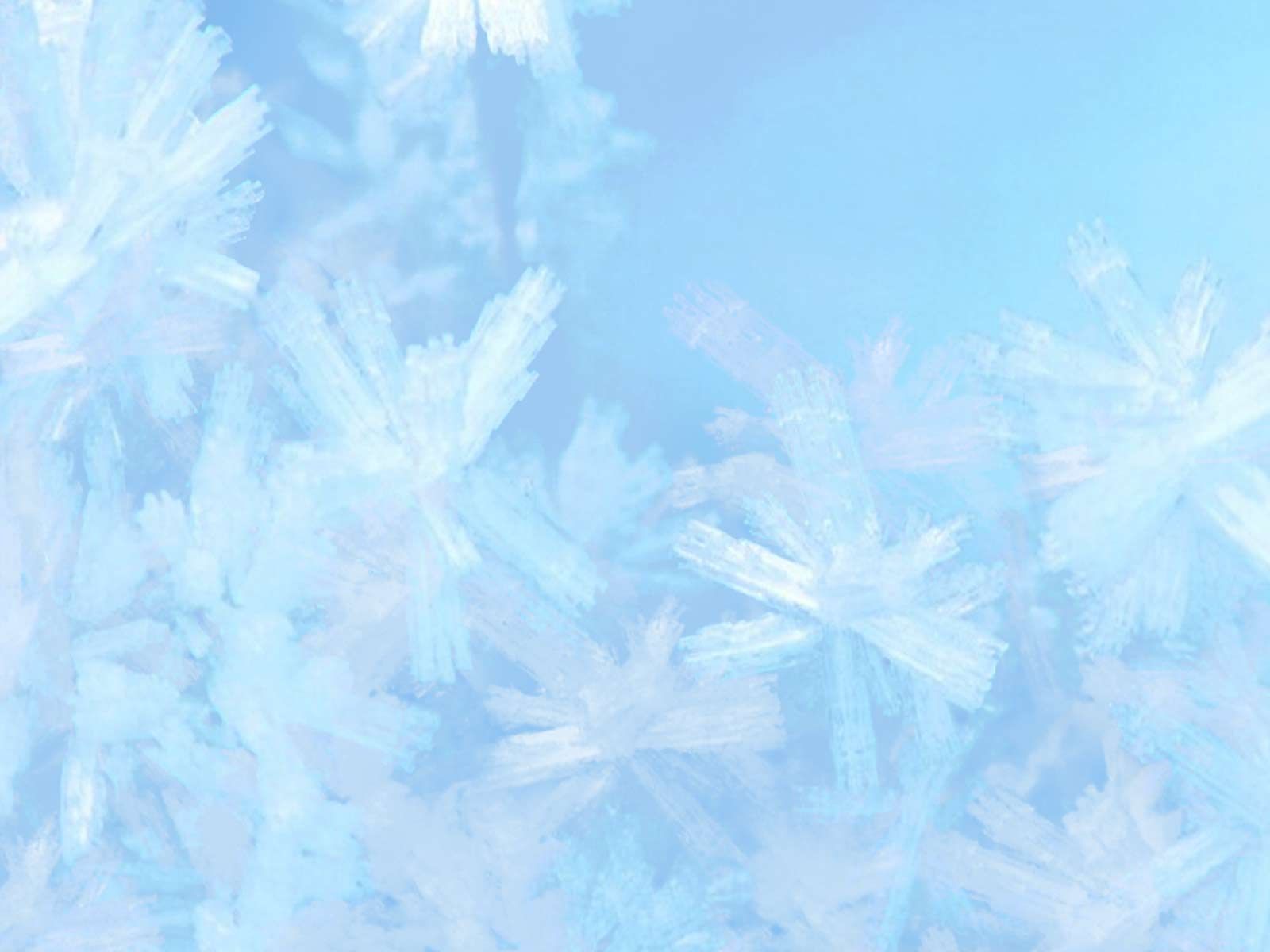 2. Yozuvni 10 ming yillar oldin hozirgi Suriya davlati hududida yashagan odamlar ixtiro qilgan.
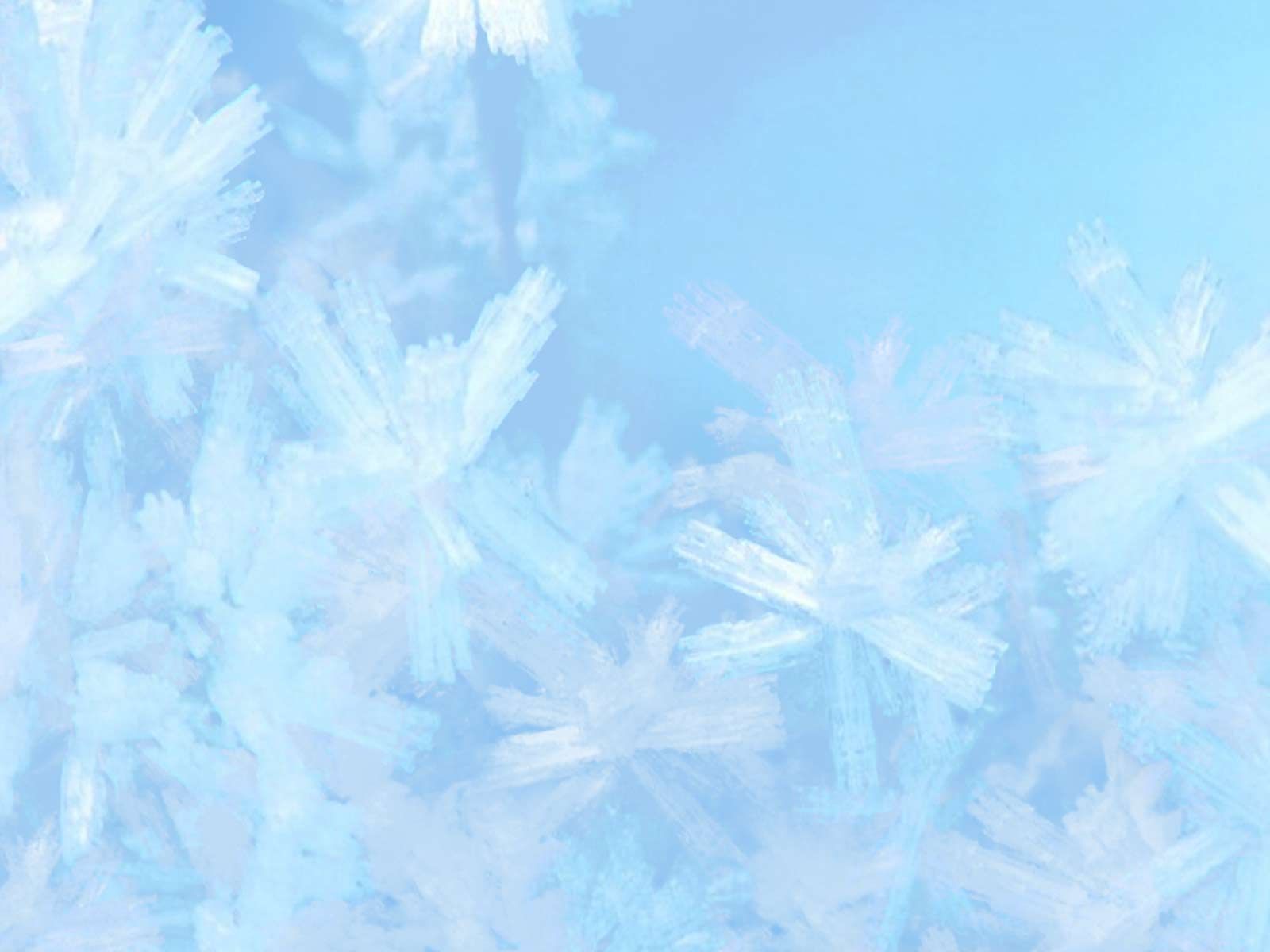 3. Keyinroq Qadimgi Misr va Xitoyda ___________ yozuvi paydo bo‘lgan.
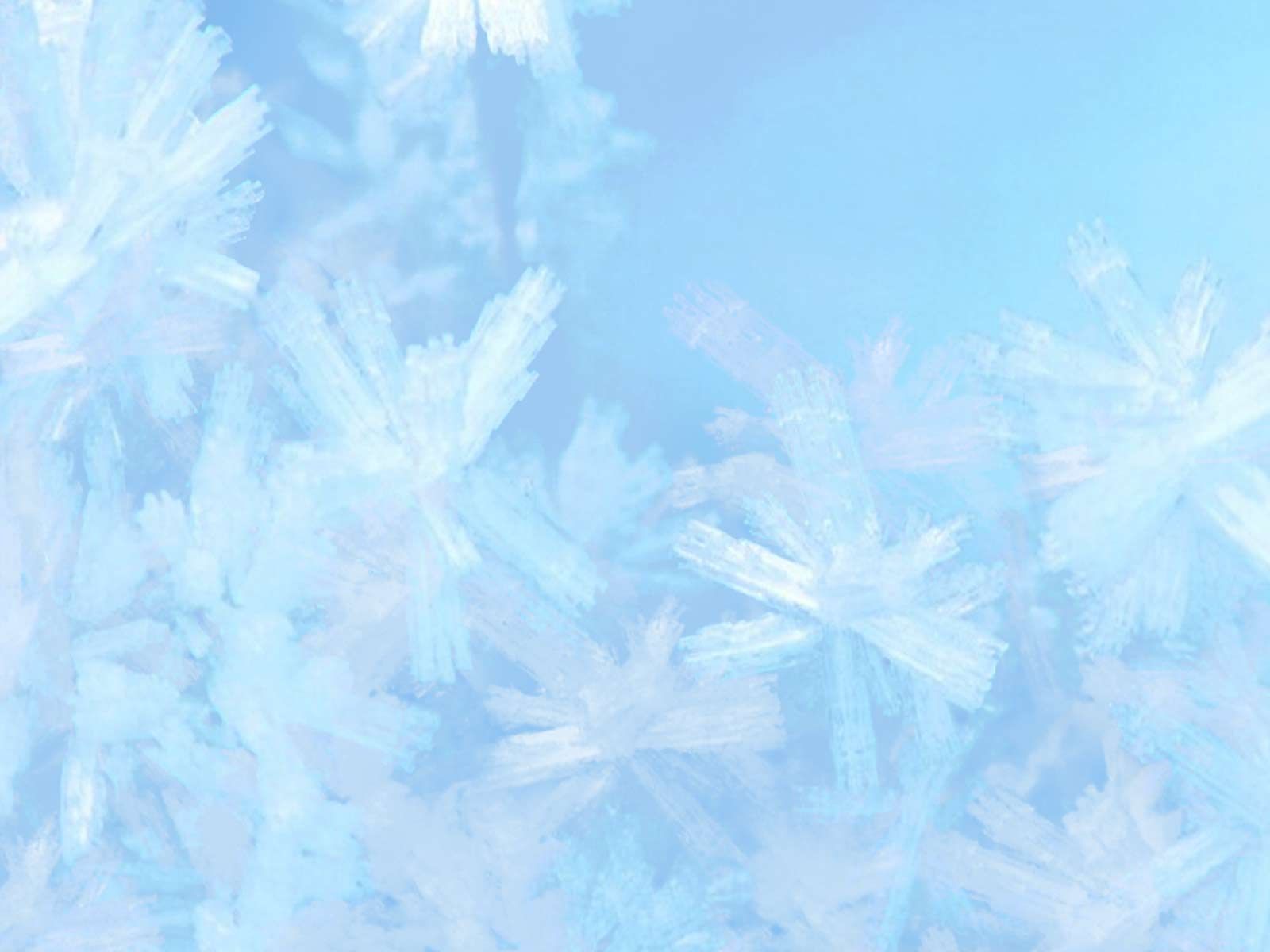 3. Keyinroq Qadimgi Misr va Xitoyda iyeroglifli yozuv paydo bo‘lgan.
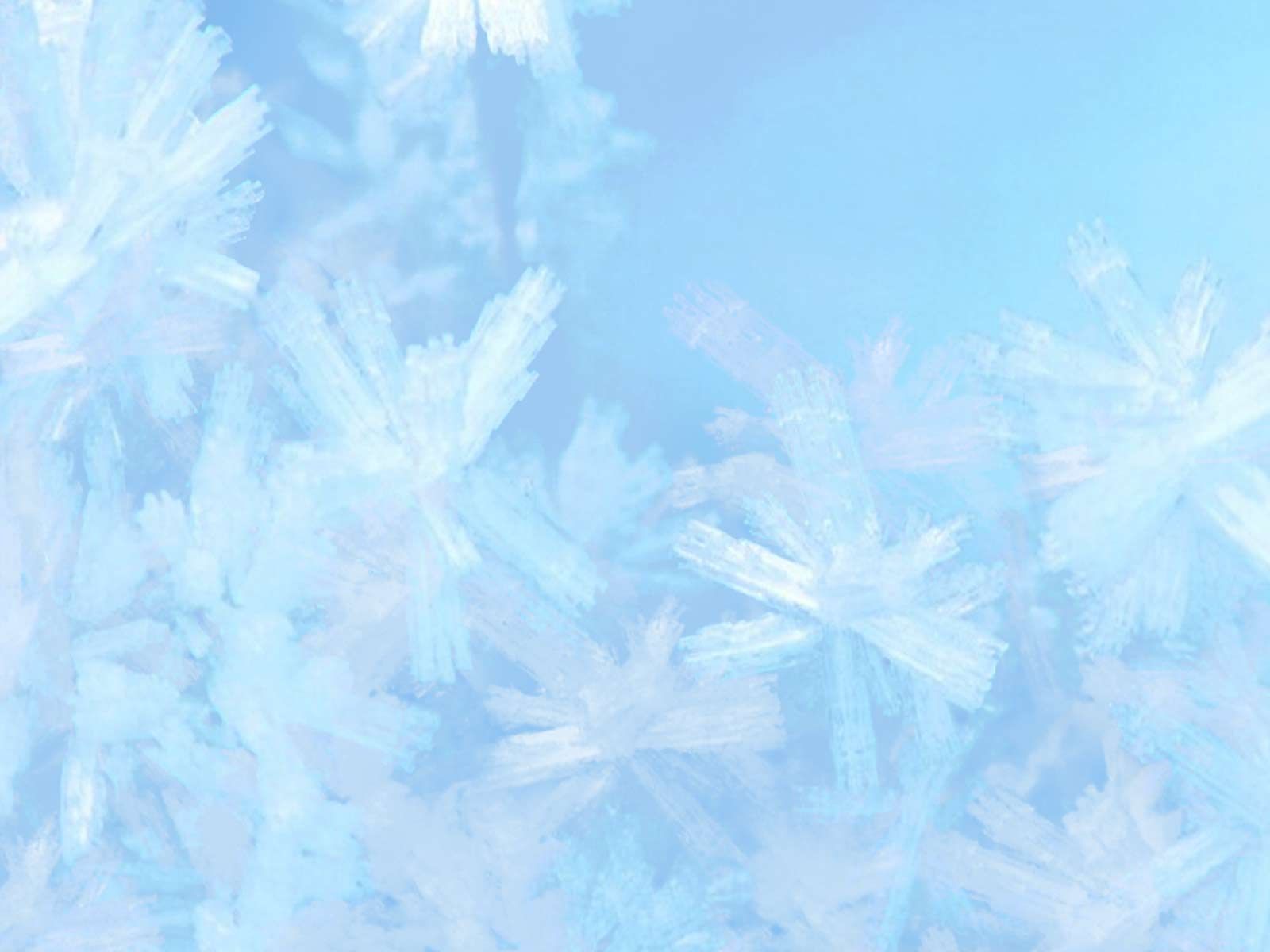 4. Ilk harfli yozuvni __________ ixtiro qilishgan.
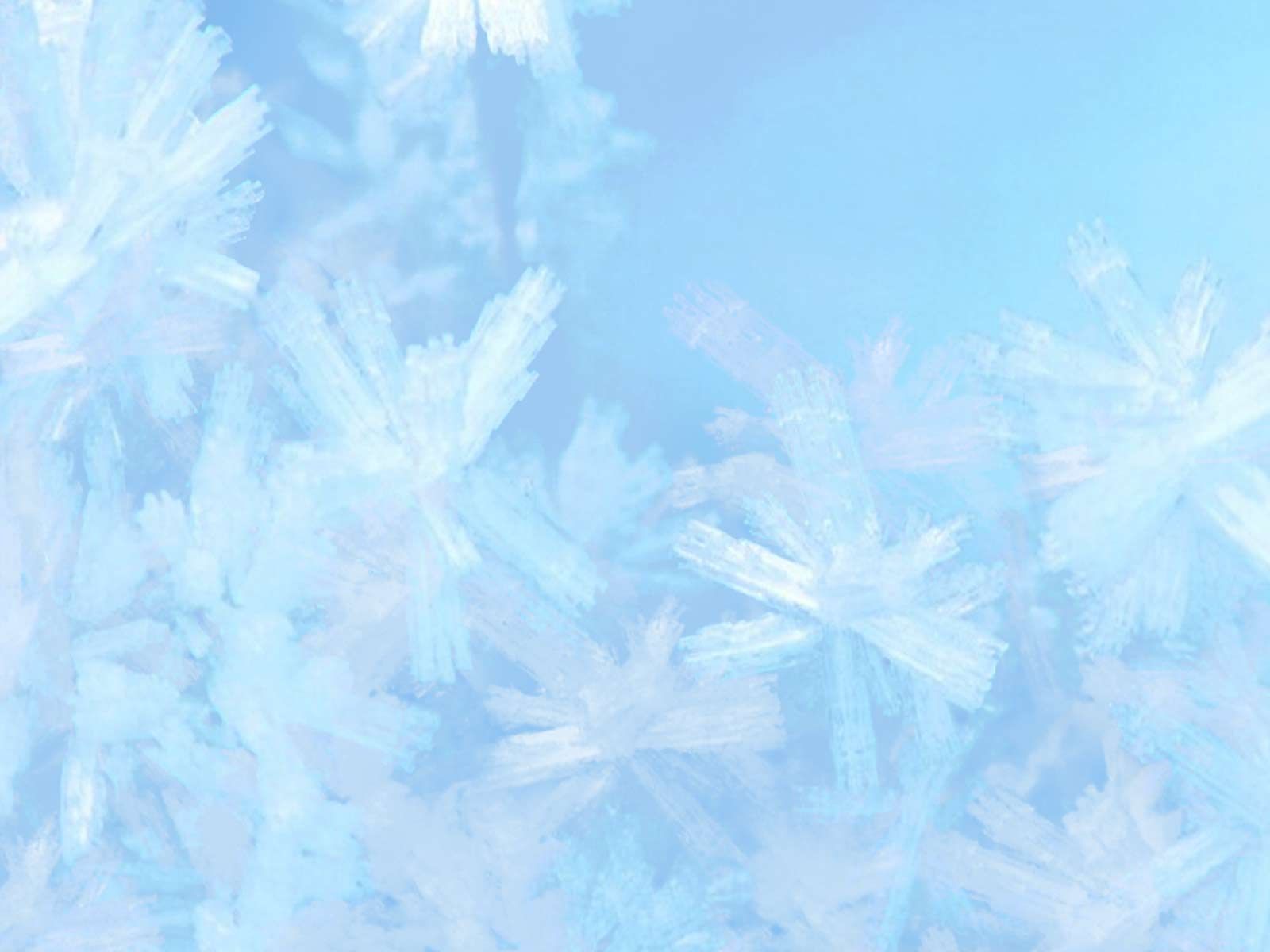 4. Ilk harfli yozuvni Finikiyaliklar
ixtiro qilishgan.
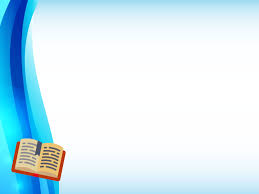 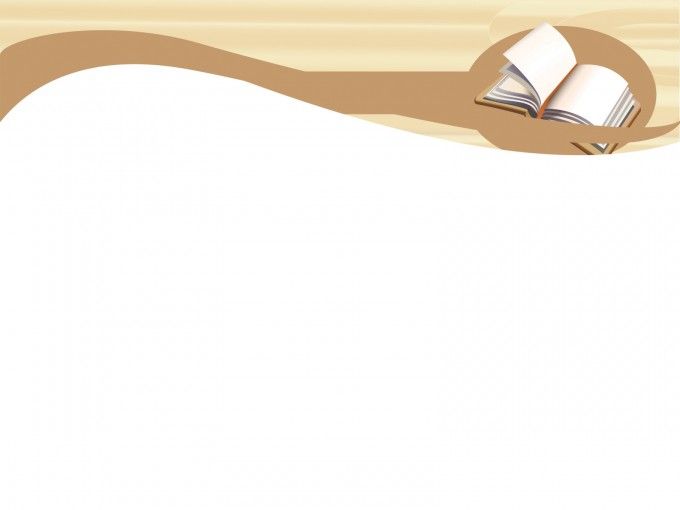 Kerakli so‘zlar: Chunki, va, lekin, shuning uchun, balki.

	1) Har bir so‘zning alohida shakli bo‘lgan, shuning uchun bu yozuvni o‘rganish juda qiyin edi.                 mingdan ortiq iyerogliflarni yodda saqlash hammaning ham qo‘lidan kelavermaydi. 

	                  chunki
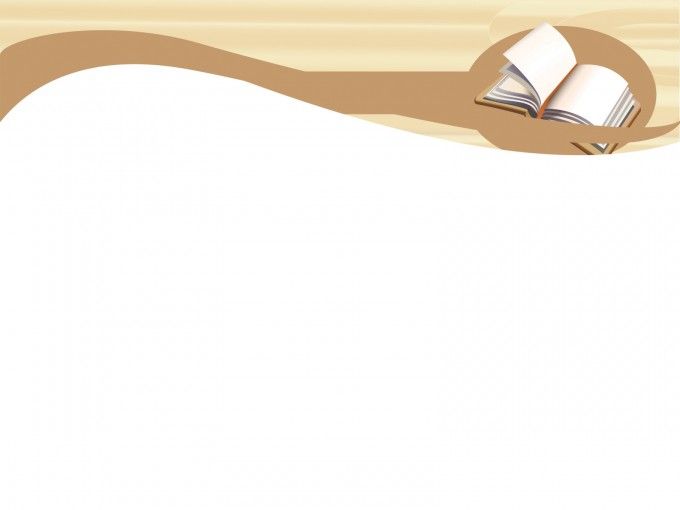 Kerakli so‘zlar: Chunki, va, lekin, shuning uchun, balki.
	
	2) Dastlabki yozuvlar rasmli edi         unda gap yoki so‘z biror narsaning surati bilan ifodalangan.

	                    va
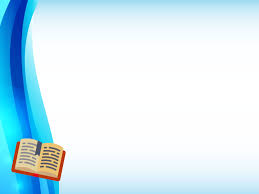 Mustaqil topshiriq:
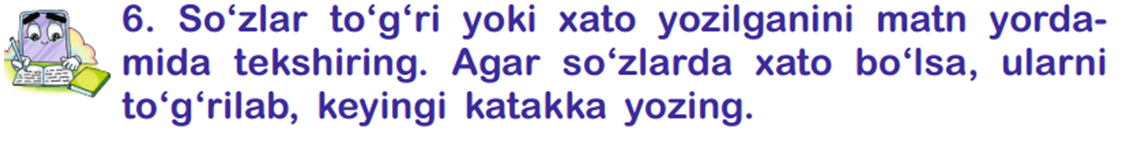 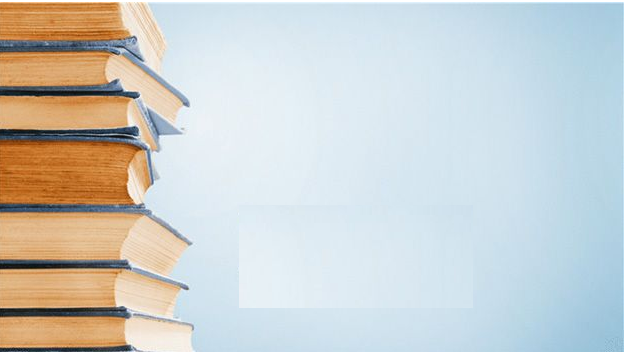 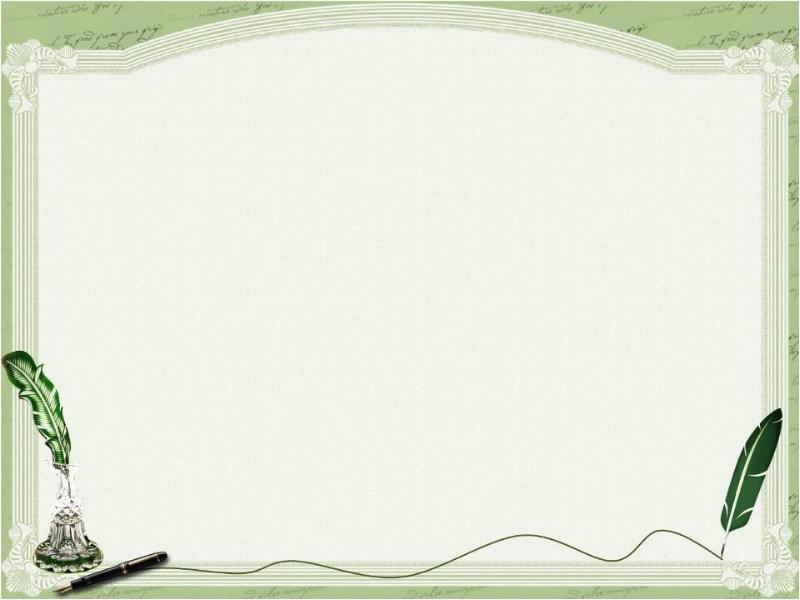 E’TIBORINGIZ UCHUN RAHMAT!